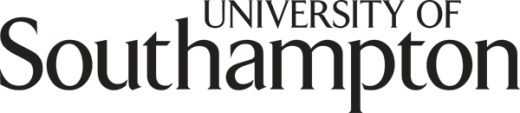 Social Psychologists
What would I do?
Conduct research using psychological theory to understand how people’s thoughts, feelings and behaviour are influenced by social contexts (eg: groups and relationships). You might also study individuals attitudes, motives and social norms.
You may work as an academic or conduct research for government agencies, companies  (eg: market research) or charities.
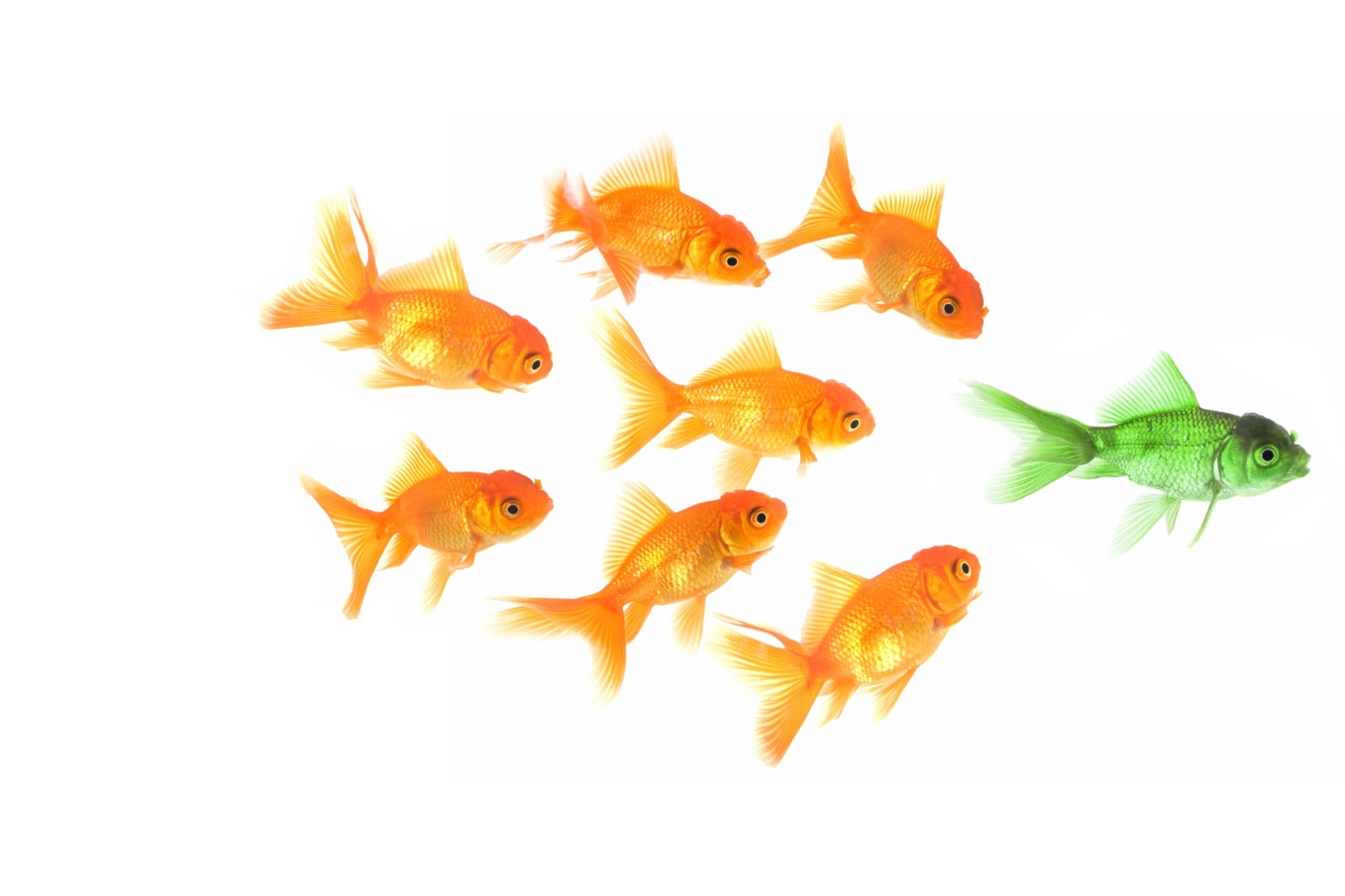 How do I become one?

At least an upper second class degree 

Doctorate in Social Psychology
Where can I obtain relevant experience?
Voluntary Research Assistant Scheme
Charity work